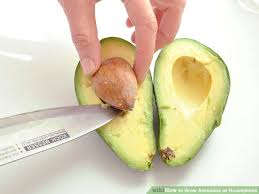 PIT 2
Ik en mijn doelgroep
Les 3
Interview houden met de doelgroep
De afzonderlijke groepjes houden vóór volgende les een interview
Vandaag gaan jullie interviewvragen opstellen en het interview verder voorbereiden
Mocht je groepje nog geen afspraak hebben gepland, vandaag doen
Tip: plan iets na schooltijd zodat je er samen heen kunt

Als je de afspraak maakt vraag je:
of je die persoon mag interviewen
wanneer je met die persoon kan afspreken
waar je met die persoon kunt afspreken.
Planning tot aan de Kerstvakantie:
Interview opstellen; wat komt erbij kijken?
1. Bedenk wat het doel is van je interview en schrijf dat op.	
2. Bedenk wat je wilt weten. Schrijf dat op en schrijf zo veel mogelijk vragen op die je kunt stellen.	
3. Lees informatie over het onderwerp. Misschien vind je nu zelf antwoorden en kun je vragen schrappen, of misschien moet je er vragen bij bedenken.	
4. Noteer de vragen zoals je ze wilt stellen.
Krijg je een lijst met vragen die je moet stellen? Kijk dan eerst of je alle vragen goed snapt.	
5. Zet je vragen in een logische volgorde.
6. Denk na over wie je wilt interviewen. Geef een antwoord op de volgende vragen:
Wie weet veel van dit onderwerp af?
Wie kan ik gemakkelijk benaderen voor een interview?
Hoe kom ik met die persoon in contact?	
7.	Denk na over de toon van je interview. Geef antwoord op de volgende vragen:
Ken ik de persoon die ik ga interviewen goed?
Is de persoon die ik ga interviewen jonger of ouder dan mij?
Spreek ik de persoon aan met jij of met u?	
8.	Bedenk welke hulpmiddelen je gaat gebruiken (pen en papier of opnameapparatuur).	
9.	Schrijf op hoe jij je interview gaat inleiden. In je inleiding noem je de volgende punten:
waar het interview over gaat
waarom je juist die persoon daarover wilt interviewen
wat je met de informatie uit het interview gaat doen
hoe lang het interview ongeveer gaat duren.
Het stappenplan interview voorbereiden en houden staat in de groep
Download dit bestand en werk de punten samen één voor één in dat document uit.